Annotated Bibliographies
The How and the Why
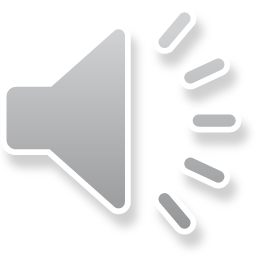 Key Terms
Bibliography (a list of sources used in a research project, called Works Cited in MLA)
Citation (a reference to a source; that is, an item in a bibliography)
Annotation (a paragraph that summarizes and comments on a source)
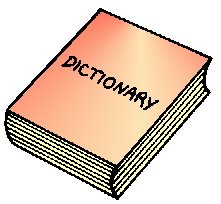 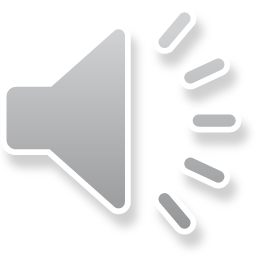 What goes in an annotation?
Depends to some degree on the teacher and the situation, but…
All annotations include a summary of the source.
Most annotations include some evaluation of the source (important/not important, well-researched/not well researched, etc.)
Many annotations indicate how useful a source will be in your paper or research project.
About 200-250 words total.
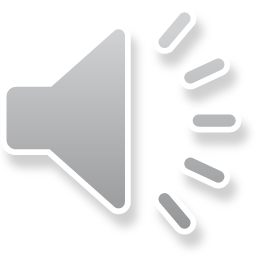 In other words…
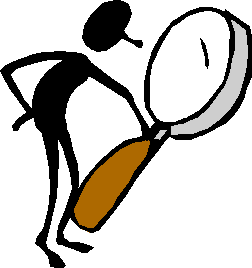 Summarize the source.
Assess its strengths and weaknesses.
Reflect on its value to your own work.
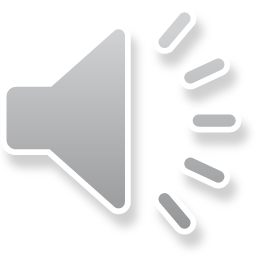 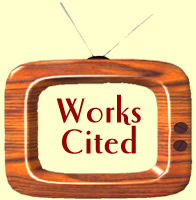 You’ve seen this:
Example Article Citation
Gupta, Sanjay. “Your Brain on Multitasking.” CNN.com. Turner Broadcasting System. 9 
	April 2015. Web. 9 April 2015.
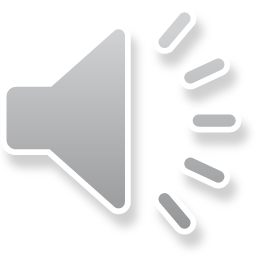 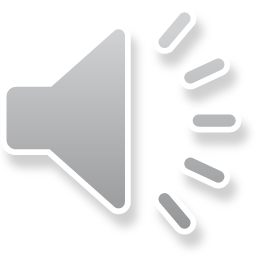 Add an annotation under each citation.
Gupta, Sanjay. “Your Brain on Multitasking.” CNN.com. Turner Broadcasting System. 9 
	April 2015. Web. 9 April 2015.
		The author explains that effective multitasking is not possible for most of us because the brain actually switches between tasks when we do more than one thing at a time. While the brain is capable of changing focus between tasks in as little as a tenth of a second, MRI tests show that these shifts reduce the percentage of the brain that is focused on a given task. The implied result is diminished performance on any individual task. According to Gupta, about two percent of the population are naturally-gifted multitaskers, but people who think they are good at multitasking are usually among the worst.
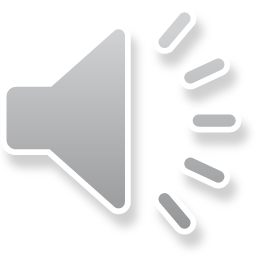 Add an annotation under each citation.
Gupta, Sanjay. “Your Brain on Multitasking.” CNN.com. Turner Broadcasting System. 9 
	April 2015. Web. 9 April 2015.
		The author explains that effective multitasking is not possible for most of us because the brain actually switches between tasks when we do more than one thing at a time. While the brain is capable of changing focus between tasks in as little as a tenth of a second, MRI tests show that these shifts reduce the percentage of the brain that is focused on a given task. The implied result is diminished performance on any individual task. According to Gupta, about two percent of the population are naturally-gifted multitaskers, but people who think they are good at multitasking are usually among the worst. This article does a good job of debunking commonly-held myths about multitasking by presenting relevant scientific evidence that argues against these myths. Dr. Gupta, a widely-respected physician/journalist with a long history as a medical correspondent on CNN, brings his credibility to this important issue.
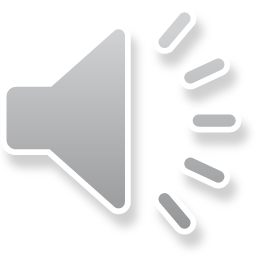 Add an annotation under each citation.
Gupta, Sanjay. “Your Brain on Multitasking.” CNN.com. Turner Broadcasting System. 9 
	April 2015. Web. 9 April 2015.
		The author explains that effective multitasking is not possible for most of us because the brain actually switches between tasks when we do more than one thing at a time. While the brain is capable of changing focus between tasks in as little as a tenth of a second, MRI tests show that these shifts reduce the percentage of the brain that is focused on a given task. The implied result is diminished performance on any individual task. According to Gupta, about two percent of the population are naturally-gifted multitaskers, but people who think they are good at multitasking are usually among the worst. This article does a good job of debunking commonly-held myths about multitasking by presenting relevant scientific evidence that argues against these myths. Dr. Gupta, a widely-respected physician/journalist with a long history as a medical correspondent on CNN, brings his credibility to this important issue. This article will demonstrate the inaccuracy of many people’s perceptions of their own ability to multitask. It will help to support the argument that laws against texting and driving are necessary because too many people overestimate their ability to multitask while driving.
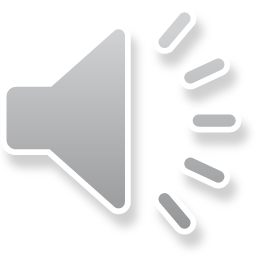 Questions?
Writing Center
Kearns 203
(843) 349-2937
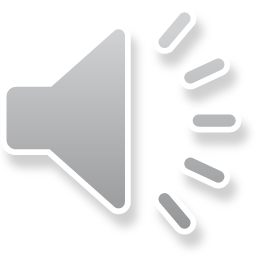